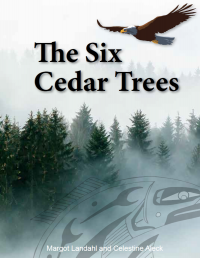 Six Cedar Trees Animals Kwak’wala and Sliammon Language
Inspired by the book Six Cedar Trees by Margot LandaHl and Celestine Aleck
Adapted from Shannon.Campbells@sd71.bc.ca original powerpoint, Animals from the Northwest Coast, by Lynn.Swift@sd71.bc.ca
Lelaina.jules@sd71.bc.ca and Gail.martindale@sd71.bc.ca
Animal Symbolism
Different animals symbolize and represent human traits, values and characteristics.
On many totem poles, animals often represent families crests or clans and are used to tell a story.
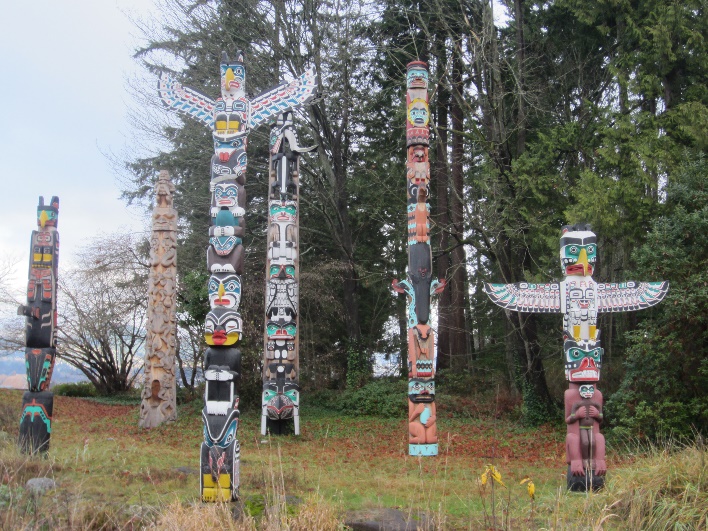 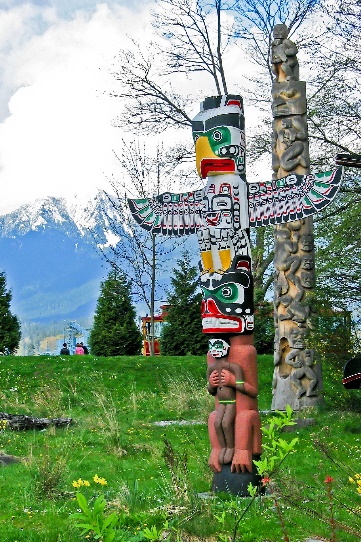 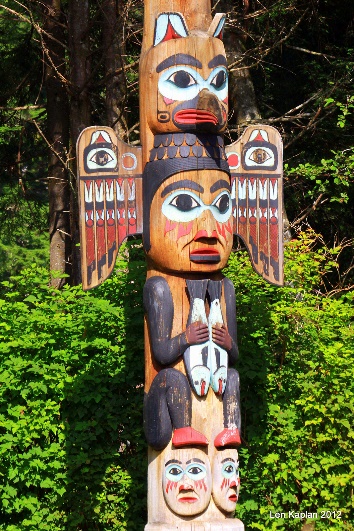 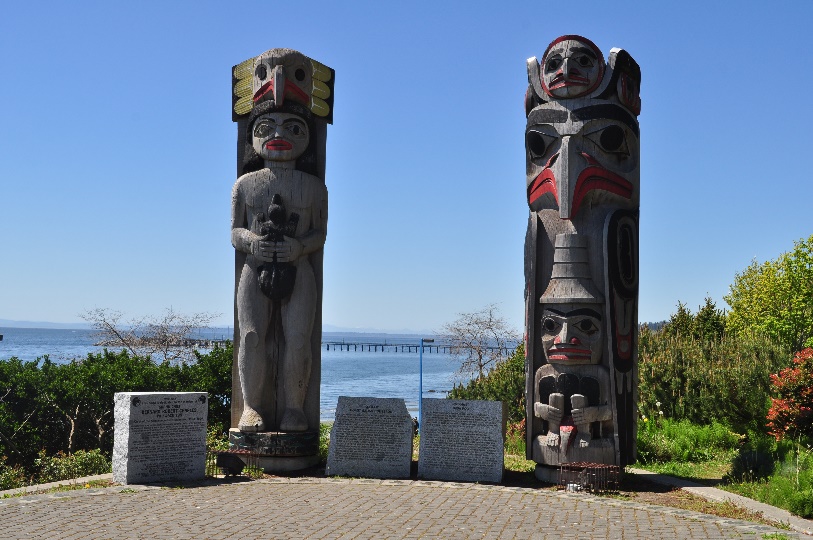 Language
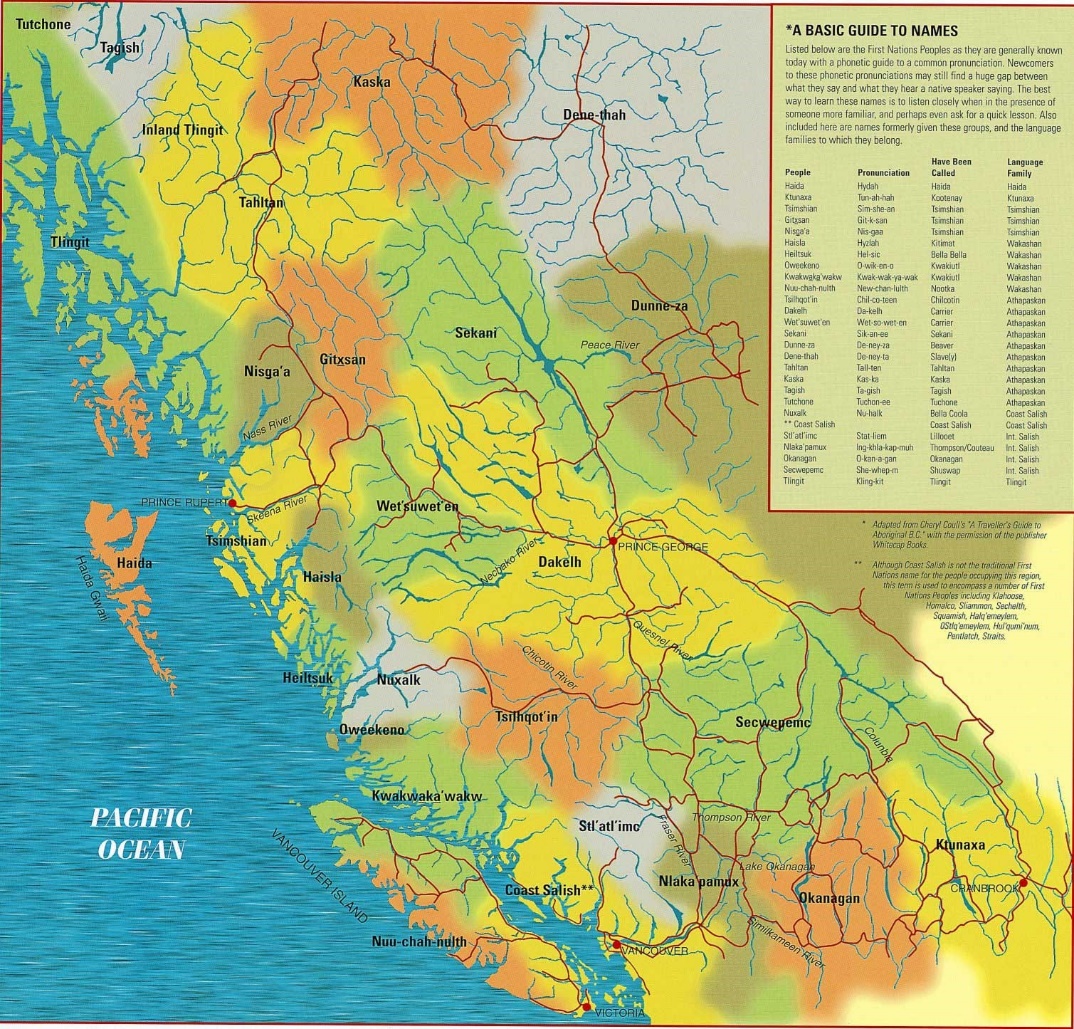 Two cultures are identified in the K’omoks First Nation community: Coast Salish (Island-Comox speaking peoples) and Kwakwaka'wakw (Kwak̓’wala speaking peoples). 
Sliammon is one of the Coast Salish Languages.
Traditionally the K’omoks First Nation territory is Coast Salish Territory and the original language spoken in this area is Pentlatch.  There are no fluent Pentlatch speakers in this territory, today.  The most similar language spoken today is Sliammon from Powell River.
*language information is as we understand it at this time. Please check in periodically to see if our understandings have changed or if you have information to help improve our understanding.
Namwayut
Using the philosophy of namwayut and the book Six Cedar Trees we see an example of combining worldviews and principles from the environment and land we live.  
The core competencies  guide teachers in the importance of social and emotional learning with our students and this connects directly to the First Peoples Principles of Learning. 
Animal symbolism, in some form, and/or all connection to the land, guides how many Indigenous people have lived with this land for thousands of years in relationship to all living things.
The animals represented here are some of the northwest coast animals and are important to many of the people who live in this area. The descriptors are generalized and not specific to one culture. The meanings are important to an individual as well as families and  groups.
we are all one
all living things are connected
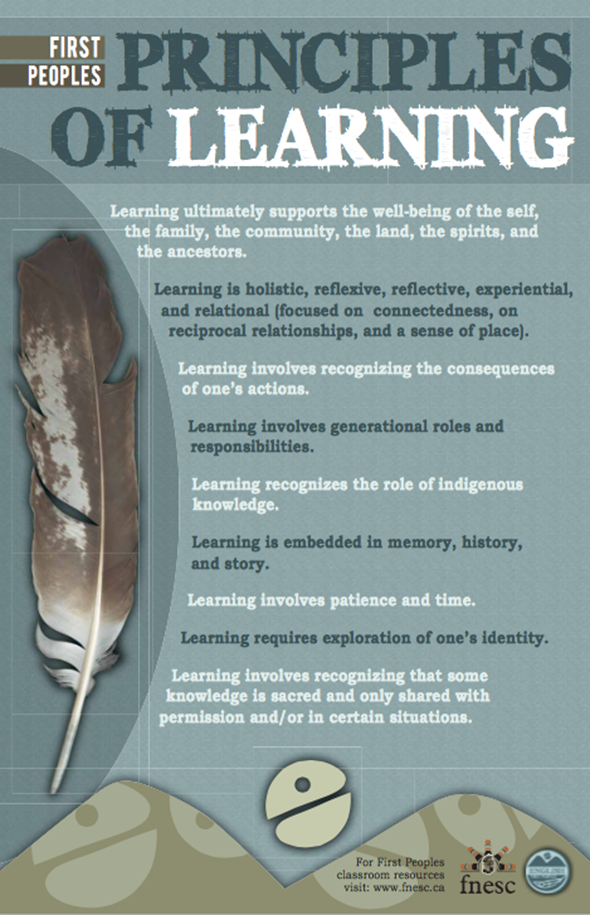 First Peoples Principles of Learning
Beaver
Kwak’walat̕sawi
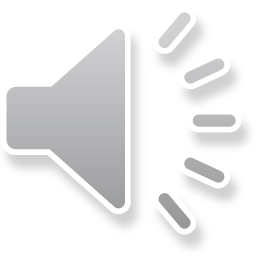 Creative
Artistic
Determined
Sliammonqowut
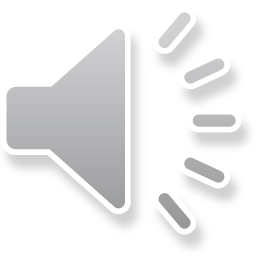 Beaver
Beaver is a diligent collaborator. 
Beaver represents the ways of knowing our
Social Responsibility.
Through Beaver, we can learn to care for our community and environment by valuing diversity, advocating for others and working together for a greater good.
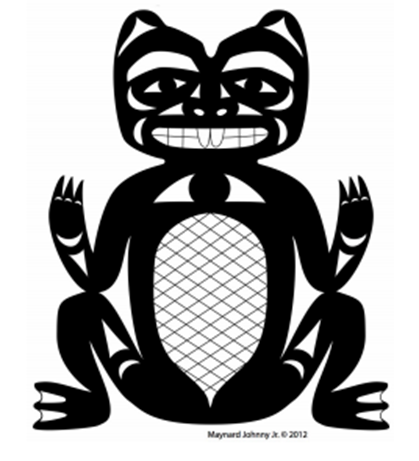 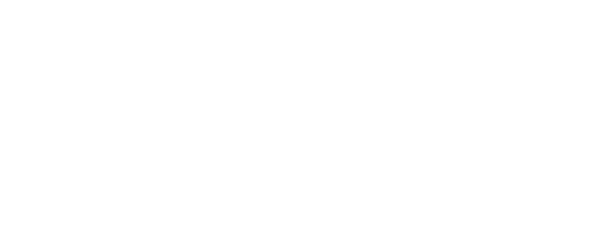 Kwak’walat̕ła'yi
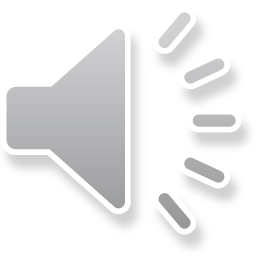 Strength
Learned Humility
Motherhood
Teaching
Sliammon
mɛχaɬ
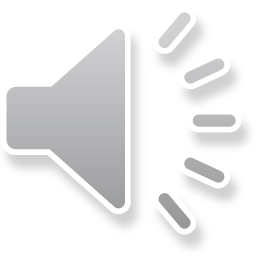 Bear is a great protector. 
Bear represents the ways of knowing our
Personal Awareness 
and Responsibility. 
Through Bear, we can learn to nurture our own personal well-being by valuing ourselves and our accomplishments; understanding our feelings and making good choices that demonstrate respect for ourselves and others.
Bear
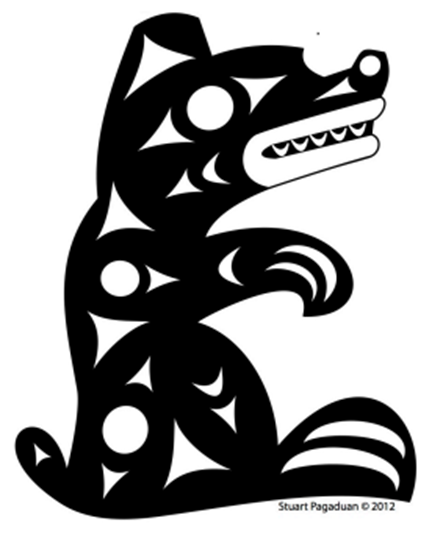 Orca
Kwak’walamax̱'inux̱
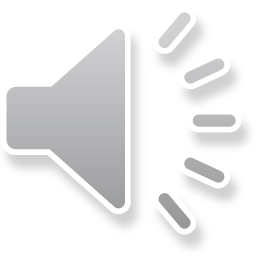 Traveller
Guardian
Symbol of Good
Sliammonnənqəm
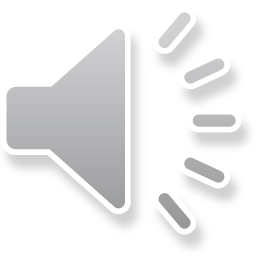 Orca
Orca is our guardian and navigator of the sea.
Orca represents the ways of learning our
Positive Personal and 
Cultural Identity.
Orca teaches us about who we are, where we come from, and to understand our own personal histories by learning the ways of our ancestors
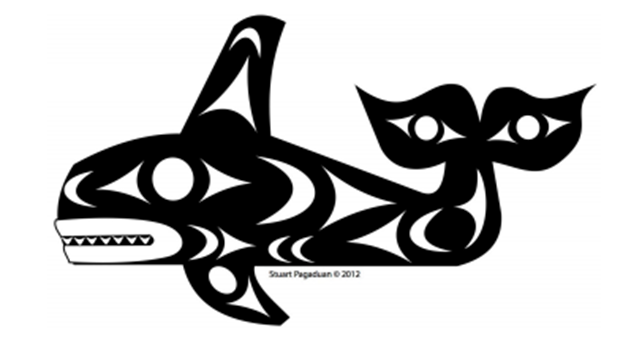 Raven
Kwak’walaǥwa'wina
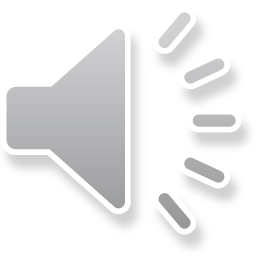 Creation
Knowledge
Bringer of the Light
Trickster
Sliammonp’oho
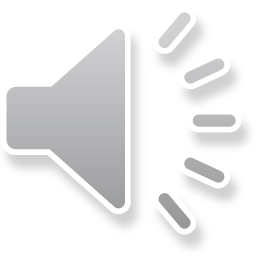 Raven is a creative thinker.
Raven represents how we
Think Creatively.
Raven teaches us to be creative and playful in all that we do.
Raven
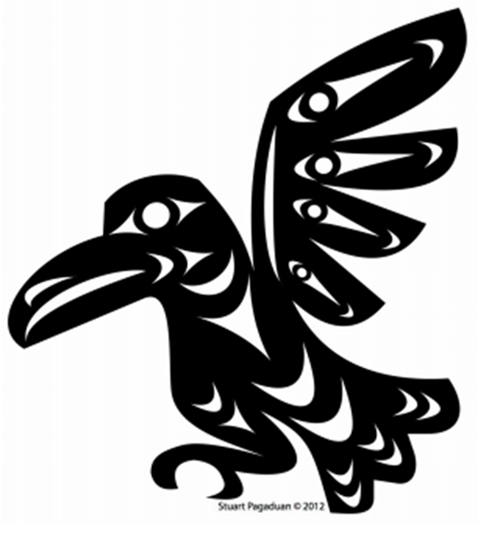 Salmon
Kwak’walak̓uta̱la
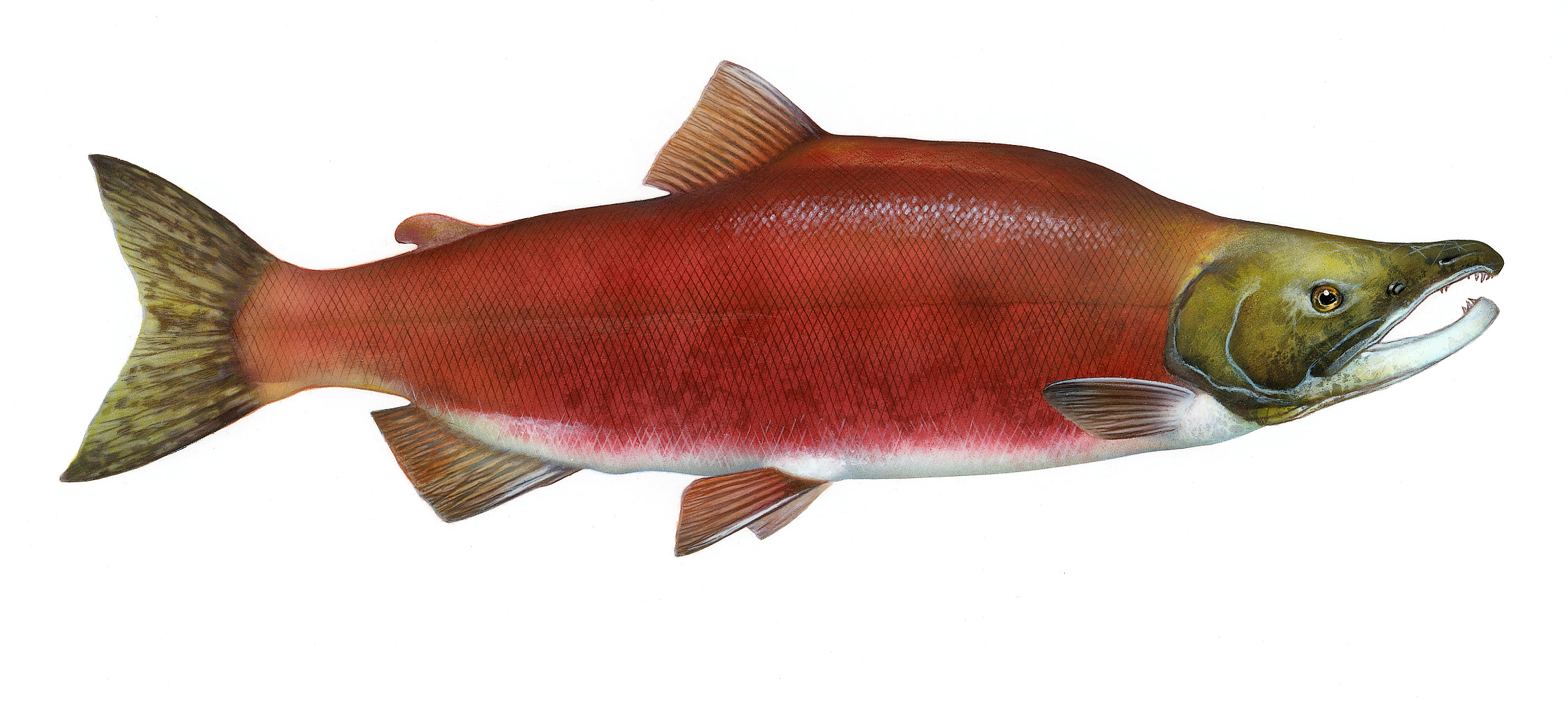 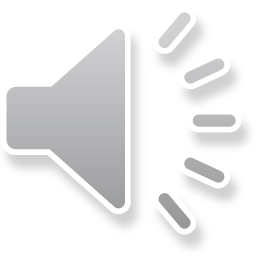 Dependability
Renewal
Provider
Sliammonθəqay
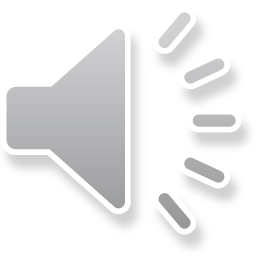 [Speaker Notes: Spring salmon]
Salmon
Salmon is a Critical Thinker. 
Salmon represents how we  
Think Critically.
Through Salmon, we learn to observe, analyze and critique information and experiences. Our inquiries, allow us opportunities to question and investigate as well as develop and design plans.
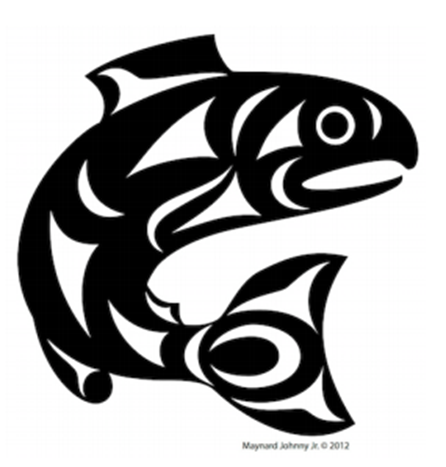 Wolf
Kwak’walaatła'na̱m
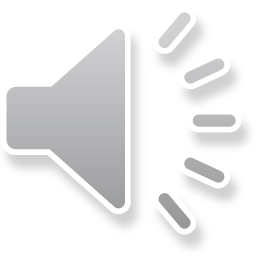 Intelligence
Leadership
Strong Sense of Family
Sliammonƛaɬom
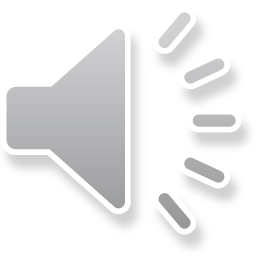 Wolf
Wolf is a great communicator. 
Wolf represents how we 
Communicate. 
Through Wolf, we can learn to connect and engage with others; gather and share information; and cooperate with others by listening to and respecting each other.
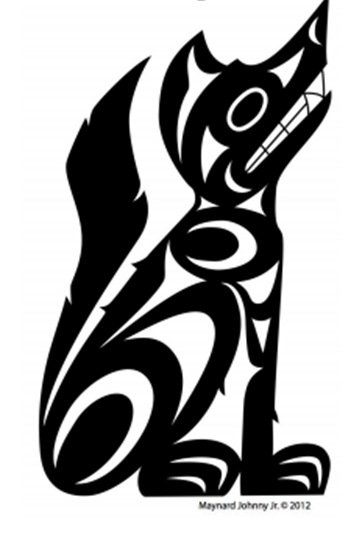 For more info…
First Voices: (words from this slideshow were obtained from this sit. 
https://www.firstvoices.com/
K’omoks First Nation:
http://www.komoks.ca/about-us
Tla’amin First Nation Language: 
http://www.tlaaminnation.com/language/

For Teaching resources and connections to the curricular competencies. 
https://deltalearns.ca/thesixcedars/
See the following websites:...